Anja Oostveen
Netwerkcoördinator
Gezondheidswetenschapper
Netwerkpz@icare.nl
Netwerk, vrijwillige zorg
06 51333769
di en do 9.30 – 16.00 uur
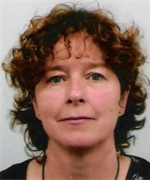 | EXPERTISE
Brede kennis: Palliatieve zorg en de expertise van Netwerkpartners hierin, aanbod scholingen en landelijke ontwikkelingen. Brede kijk op kwaliteitsvraagstukken en procesveranderingen. Leidinggevende ervaring en projectbegeleiding. Aansturen vrijwilligers. 

Informatie: Naast verpleegkundige ervaring binnen ziekenhuis en thuiszorg, veel ervaring in revalidatiesector, inloophuis voor mensen met kanker en hun naasten. Wetenschappelijk onderzoek en publicaties: kwaliteit van vrijwilligerswerk in de terminale thuiszorg en onderzoek naar een minimale dataset (voor overdracht) in de palliatieve zorg.